The 3rd International Conference on Photocatalytic and Advanced Oxidation Technologies
for the Treatment of Water, Air, Soil and Surfaces (PAOT-3)
Gdańsk, September 1 - 4 , 2015
Decomposition of Alcohols by Microwave Plasma
Jerzy Mizeraczyk1, Mariusz Jasiński2, Bartosz Hrycak2,
 Dariusz Czylkowski2, Robert Miotk2, Mirosław Dors2
1Department of Marine Electronics, Gdynia Maritime University,Gdynia, Poland
2Centre for Plasma and Laser Engineering,
The Szewalski Institute of Fluid-Flow Machinery, 
Polish Academy of  Sciences, Gdańsk, Poland
Outline
Introduction – transformation to the hydrogen-oriented economy
European hydrogen-oriented economy vision
The U.S. Department of Energy’s envisage of hydrogen production target for 2011 – 2020:    Energy yield of 60 g H2/kWh
Can a plasma method approach this target ?
Why the microwave plasmas?
Conventional and plasma methods of hydrogen production from gaseous and liquid fuels (vapourized)
Challenges for a Microwave Plasma Method
Selection of  a Microwave Plasma Source (MPS) for hydrogen production:
Waveguide-supplied metal-cylinder-based MPS
Experimental studies of plasma reforming of alcohols 
Final results: Energy yield – 43 [g(H2)/kWh] for methane;     22.2 g(H2)/kWh for ethanol; 18.6 g(H2)/kWh for isopropanol
Conclusions
Introduction
Hydrogen is more and more attractive as an efficient and environmental friendly source of energy
It is considered as a promising fuel of the future
General tasks
Developing and implementing systems for hydrogen production from renewable electricity and biomass
Lower the hydrogen production cost and to improve efficiency
Improving existing commercial processes (e.g. steam methane reformation) and development new advanced production techniques (e.g. biological methods, nuclear and solar-powered)
Hydrogen- oriented economy
Market penetration
European hydrogen-oriented economy vision
 European roadmap for the production and distribution
 of hydrogen, fuel cells and hydrogen systems
H2 production
& distribution
Direct H2 production from renewables,
de-carbonised economy
Widespread H2 pipeline infrastructure
2050
Interconnection of local H2 distribution grids, 
significant H2 production from renewables
2040
H2 produced from fossil fuels with CO2 sequestration
T R A N S F O R M A T I O N
2030
Distributed H2 production at refuelling stations(reforming and  electrolysis)
2020
FC and H2  systems
Development & deployment
Reforming natural gas, electrolysis
2010
R&D, tests
Fossil
 fuel-based
 economy
2000
Source:  European Commission 2005:
Hydrogen Energy and Fuel Cells: A vision of our future
Source: Katie Randolph, U.S. Department of Energy, Hydrogen Production,
 2013 Annual Merit Review and Peer Evaluation Meeting, May 16, 2013
DOE’s envisage of hydrogen production targetsin distributed and central scales for the period 2011 – 2020
Apportionment of Threshold Cost: $1-$2/kg for production, $1-$2/kg for delivery
Based on the 2012 DOE-FCTP MYRD&D cost status and targets for Hydrogen Production
 http://www1.eere.energy.gov/hydrogenandfuelcells/mypp/pdfs/production.pdf
United States Department of Energy 2013
(confirmed in 2015)
Hydrogen Production Goal and Pathway Strategies
Objective:
Develop technologies to produce hydrogen  from clean,
domestic resources at a production cost of $1-$2/kg H2 by 2020
Estimated Plant Capacity (kg/day)
Distributed systems: up to 1500
Central systems: 50 000, 100 000, ≥ 500000
What does it mean in a „scientific” language?

Cost of 1 kWh electric energy in the USA in April 2014 – $0.12

$2/kg H2 → kg H2/$2 →                          – Target of the U.S. DOE by 2020

Can a plasma method approach this target?
60 g H2/kWh
Plasmas at atmospheric pressure
Advantages:
Plasma systems are gas flowing systems, possible radial or   axial injection of the operating gas in the plasma region, controllable atmosphere in the reactor (neutral, oxidizing, reducing); 
possible high gas flow rate and controlled power
wide range of temperatures [ 3.102-104 K ] 
high electron density [~1015 cm-3] 
fast heat transfer rate
high efficiency of energy conversion to reactants
enhanced reaction kinetics
low, moderate and high power-handling capability
small size of the reactor
relatively low investment cost

Possible application in the distributed hydrogen production systems ?
Conventional and plasma methods of H2 production
Comparison of the production rates and energy yields
Conventional and plasma methods of H2 production
Comparison of the production rates and energy yields
Hydrogen production processes
Endothermic
Exothermic
Neutral
Pyrolysis (Direct decomposition)
Research proposal
Plasma hydrogen production from alcohols

Ethanol (C2H5OH)
Isopropanol (C3H7OH)

using microwave plasmas (915 MHz, 2.45 GHz)
Challenges for Microwave Plasma

Reliable Microwave Plasma Source (MPS)
Energy yield - 60 g H2/kWh
High hydrogen production rate
Waveguide-supplied metal-cylinder-based MPS
 (with or without an inner dielectric tube)
for hydrogen production
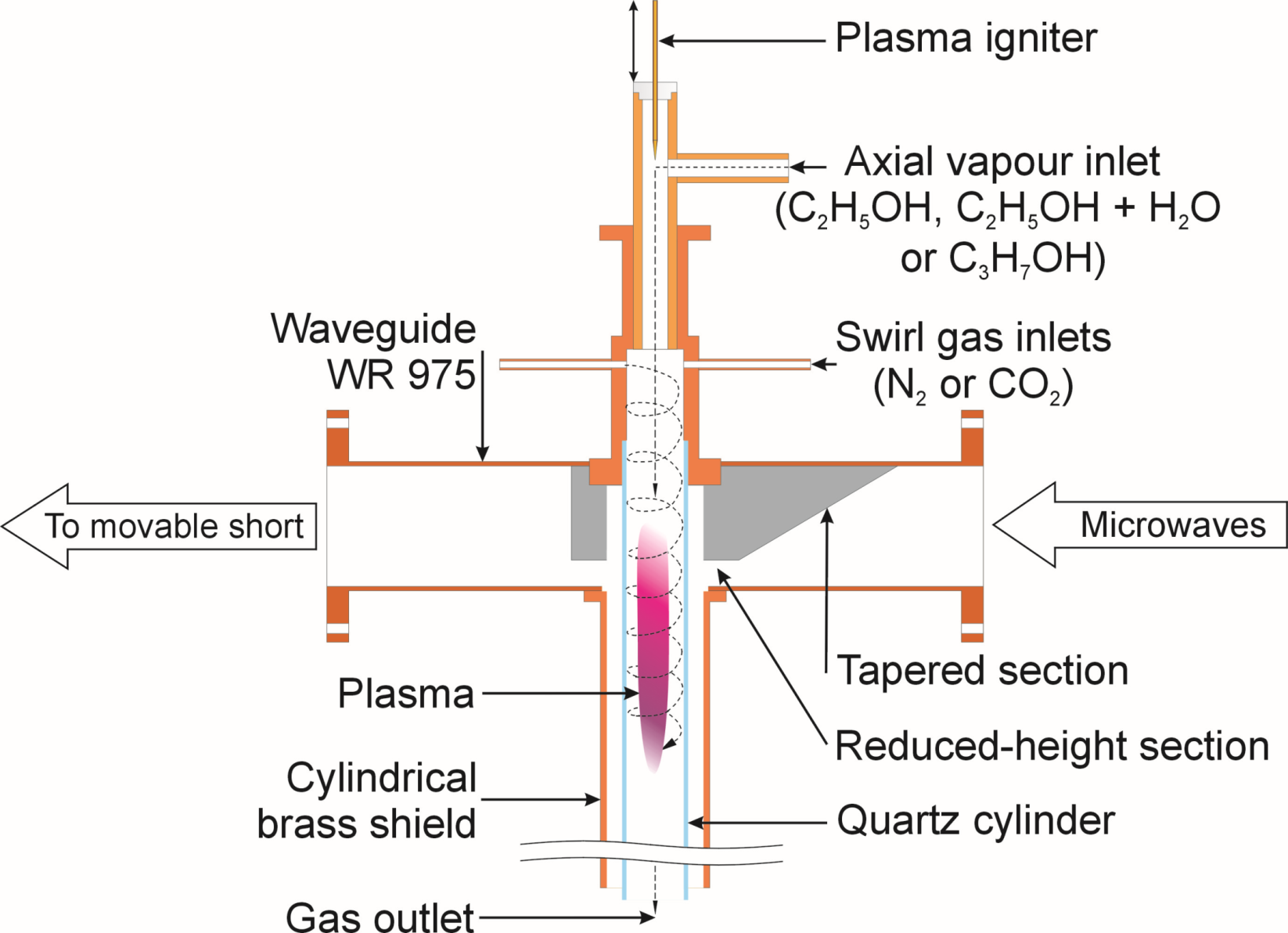 Experimental setup
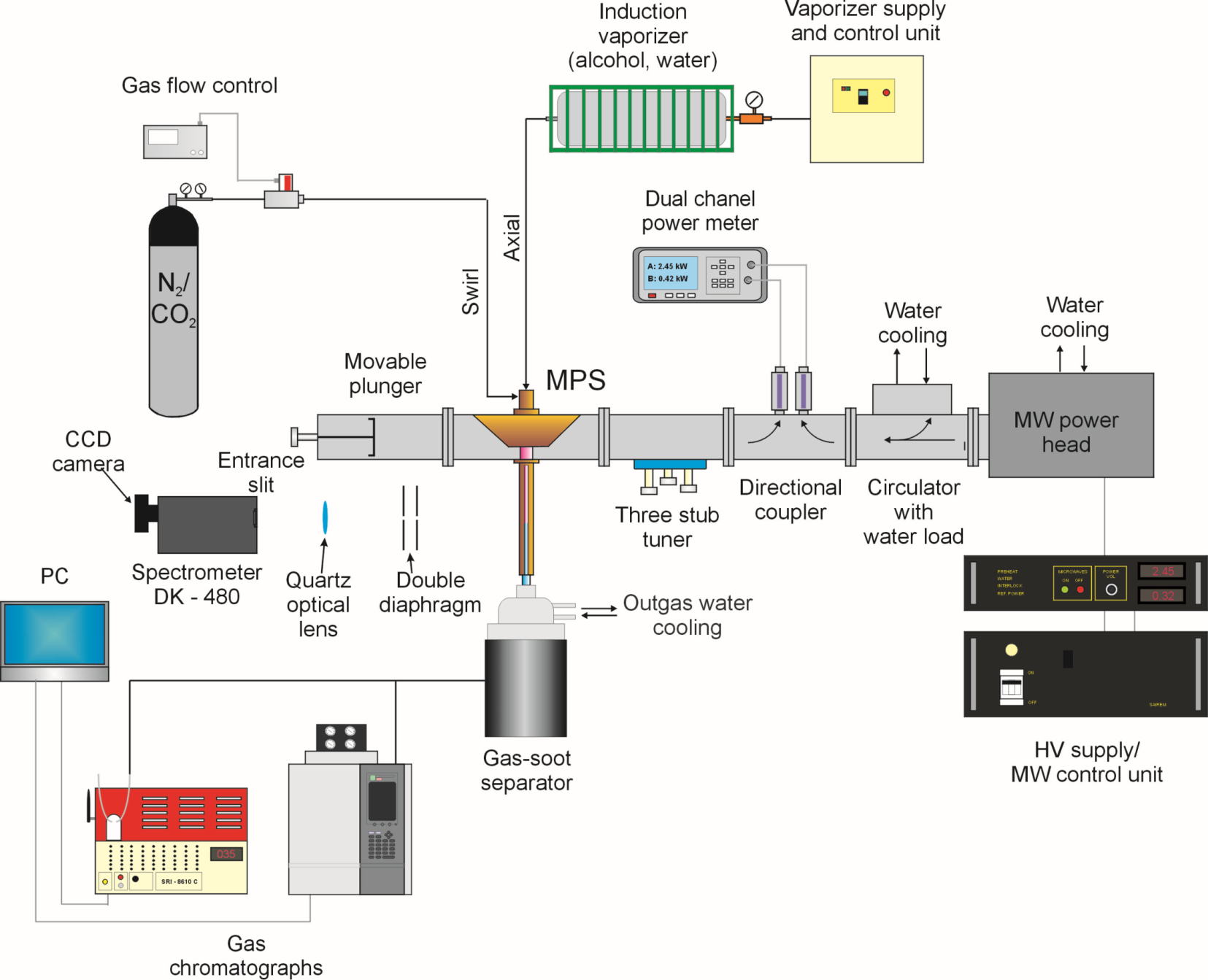 Diagram of the experimental setup for hydrogen production via alcohol conversion
Experimental setup
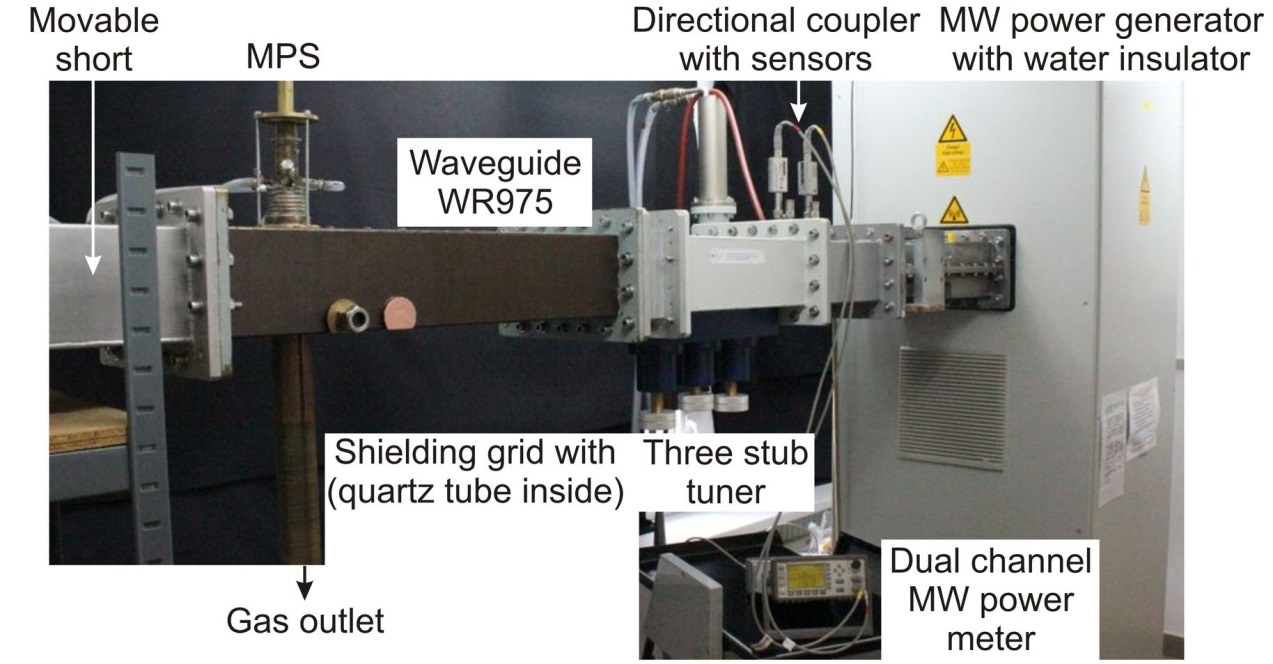 915 MHz microwave system
up to 20 kW
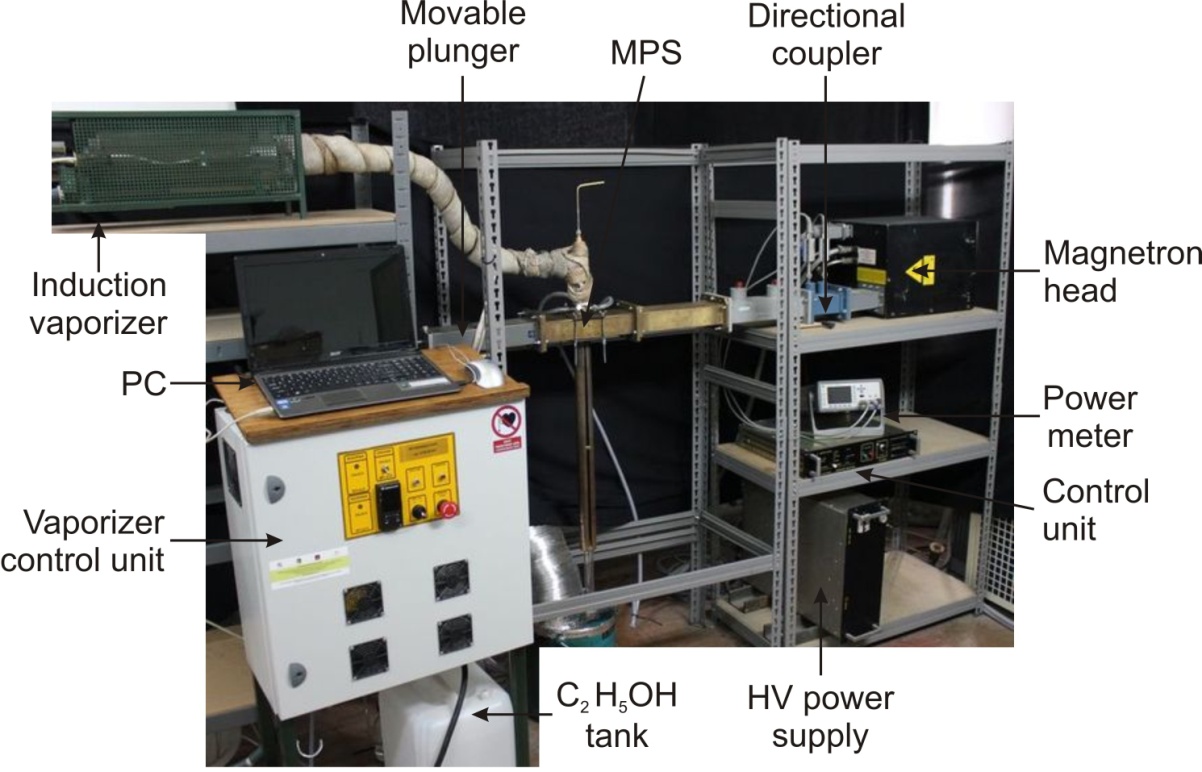 2.45 GHz microwave system
up to 6 kW
The microwave plasma flame
N2
CO2
without  C2H5OH
with  3 % C2H5OH
with  3% C2H5OH
without  C2H5OH
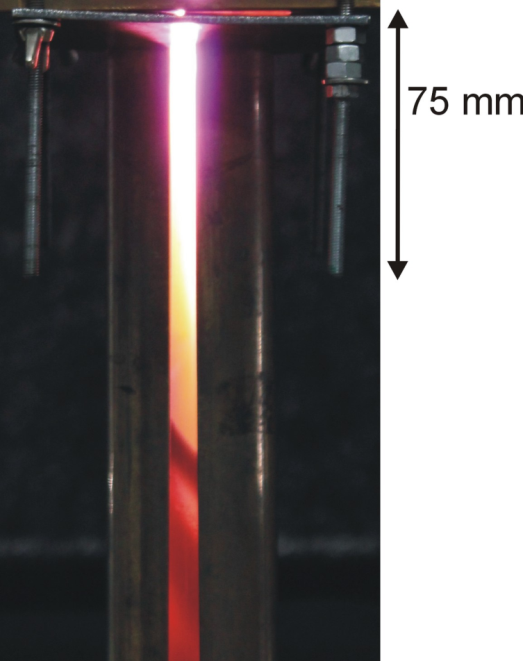 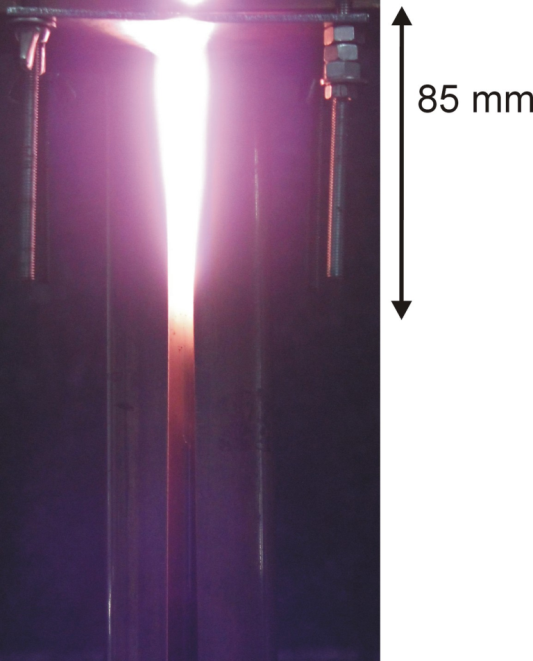 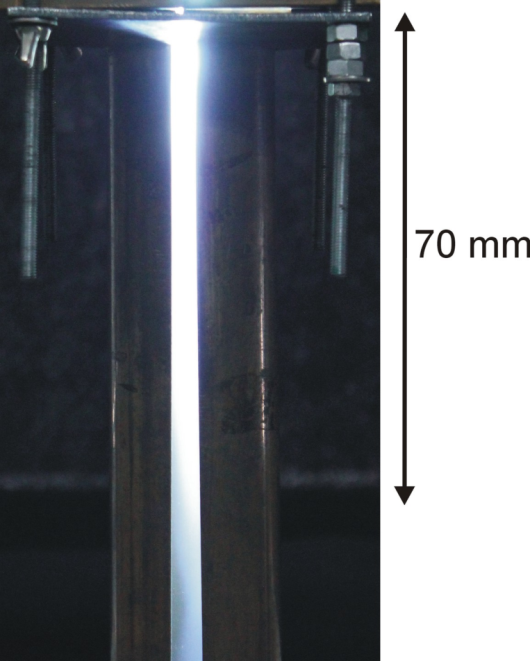 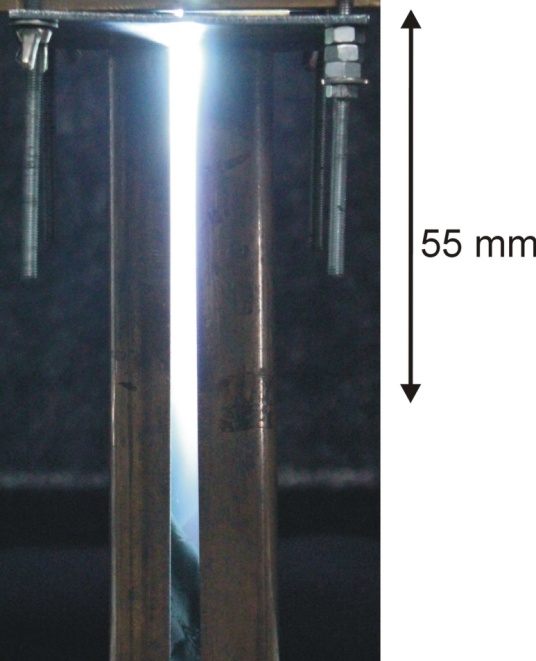 Side view of N2 and (N2+C2H5OH) plasmas. 2.45 GHz plasma system, absorbed microwave power PA - 2 kW, N2 flow rate ‑ 2700 NL/h.
Side view of CO2 and (CO2 +C2H5OH) plasmas. 2.45 GHz plasma system, absorbed microwave power PA - 2 kW,
 CO2 flow rate ‑ 2700 NL/h.
Hydrogen production – efficiency parameters
Hydrogen production rate in g(H2)/h determines how many grams of hydrogen is produced per a unit of time. 

Energy yield of hydrogen production in g(H2)/kWh determines the amount of grams of hydrogen produced using 1 kWh of microwave energy (also  is the ratio of the hydrogen production rate to absorbed microwave power in kW).

Total alcohol conversion degree is given by
 
                                          [(CXH[2X+1]OH)converted / (CXH[2X+1]OH)initial] × 100%,

    (CXH [2X+1] OH)initial       is the total mass of introduced alcohol
    (CXH [2X+1] OH)converted  is the converted mass of alcohol.
 
The hydrogen selectivity is the percentage of H2 molecules contained in the introduced alcohol converted into free H2 molecules

(NH2 / 3 × NC2H5OH) × 100%	for ethanol
	
(NH2 / 4 × NC3H7OH) × 100%	for isopropanol

	NH2 is the number of produced H2 molecules, NC2H5OH and NC3H7OH are the initial numbers of ethanol and isopropanol molecules, respectively.
Experimental parameters
Microwave plasma source 
Waveguide-supplied metal-cylinder-based MPS

Processes						
 Pyrolysis
   CXH[2X+1]OH → [X+1]H2 + CO + [X-1]C
 Dry reforming
  CXH[2X+1]OH + [X-1]CO2 → [X+1]H2 + [2X-1]CO
 Steam reforming (ethanol only)
   CXH[2X+1]OH + [2X-1]H2O → [3X]H2 + [X]CO2
   CXH[2X+1]OH + [X-1]H2O → [2X]H2 + [X]CO
Results
 H2 production rate [g(H2)/h] 
 Energy yield of H2 production [g(H2)/kWh] 
 H2 selectivity [%] 
 Concentrations [vol. %] of:   H2, Ar, O2, N2, CO, CO2, CH4, C2H2,   C2H4, C2H6 at the reactor output
Variable parameters
 Microwave frequency: 915 MHz, 2.45 GHz
 Absorbed microwave power: 2 – 5.5 kW
 Working gases (N2 or CO2) flow rate: up to 3900 NL/h
 Alcohol flow rate: 0.4 – 2.4 kg/h (pyrolysis, dry reforming), 0.4 – 0.8 kg/h (steam reforming)
Water vapour: 0.5 – 1 kg/h (steam reforming)
Hydrogen production from alcohols - the best results
Microwave plasma processing of alcohols
Performance
Microwave system - 915 MHz (generally better energy parameters)
Processing (pyrolysis, dry and steam reforming) - comparable
Alcohols – comparable (isopropanol inclined to produce soot)
Hydrogen production rate
better for 915 MHz
comparable for all processes
constant when increasing microwave power (2-6 kW)
decreases with increasing working gas flow rate
increases with increasing alcohol concentration (saturation)
Hydrogen energy yield
better for 915 MHz
comparable for all processes
decreases with increasing microwave power
decreases with increasing working gas flow rate
increases with increasing alcohol concentration (saturation)
Problems
Soot production – discharge choking (during pyrolysis of isopropanol)
Possible improvements
Alcohol delivery system

Quenching (to protect from reverse reactions)

Partial oxidation processing
2C2H5OH + O2 → 6H2 + 4CO
(C2H5OH + 3O2 → 3H2O + 2CO2  (Avoid the complete oxidation ! )
C3H7OH + O2 → 4H2 + 3CO

Auto-thermal reforming:
Alcohol + H2O + O2 (Air) (Steam-oxidative reforming)
Alcohol + CO2 + O2 (Air)
Conventional and plasma methods of H2 production
Comparison of the production rates and energy yields
Summary and conclusions
The investigations showed some advantages of using the metal-cylinder-based MPS:
Operation with various gases (N2, Ar, CO2) and mixtures with alcohols
High gas flow rates at atmospheric pressure
Microwave power of several kW
Various plasma-chemical processes can be realized
Soot production occurred at the pyrolysis of isopropanol, even at a low isopropanol vapour flow rate of 0.4 kg/h  
The axial delivery of alcohols into the plasma improved microwaves penetration into the reactor tube, reducing soot deposits
The best results of hydrogen production rate and energy yield for ethanol (pyrolysis) were 66.7 g(H2)/h and 22.2 g(H2)/kWh, respectively, and for isopropanol (dry reforming) - 92.7 g(H2)/h and 18.6 g(H2)/kWh, respectively
The results do not approach DOE’s 2020 target (H2 energy yieldof 60 g(H2)/kWh). Not yet or never will?
Thank you for your attention!
Authors
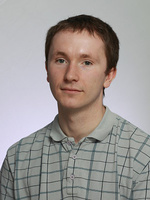 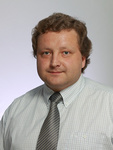 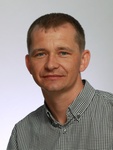 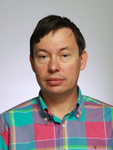 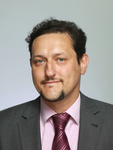 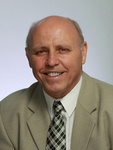 R. Miotk1     B. Hrycak1  D. Czylkowski1   M. Dors1    M. Jasiński1   J. Mizeraczyk2
1Centre for Plasma and Laser Engineering,
The Szewalski Institute of Fluid-Flow Machinery, 
Polish Academy of  Sciences, Gdańsk, Poland

2Department of Marine Electronics, Gdynia Maritime University,Gdynia, Poland
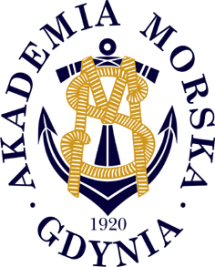 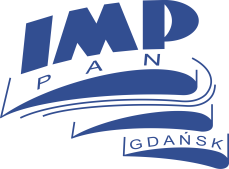 Microwave plasma module for hydrogen production - prototype
Microwaves: up to 6kW
Gas flow rate : up to  12000 NL/h
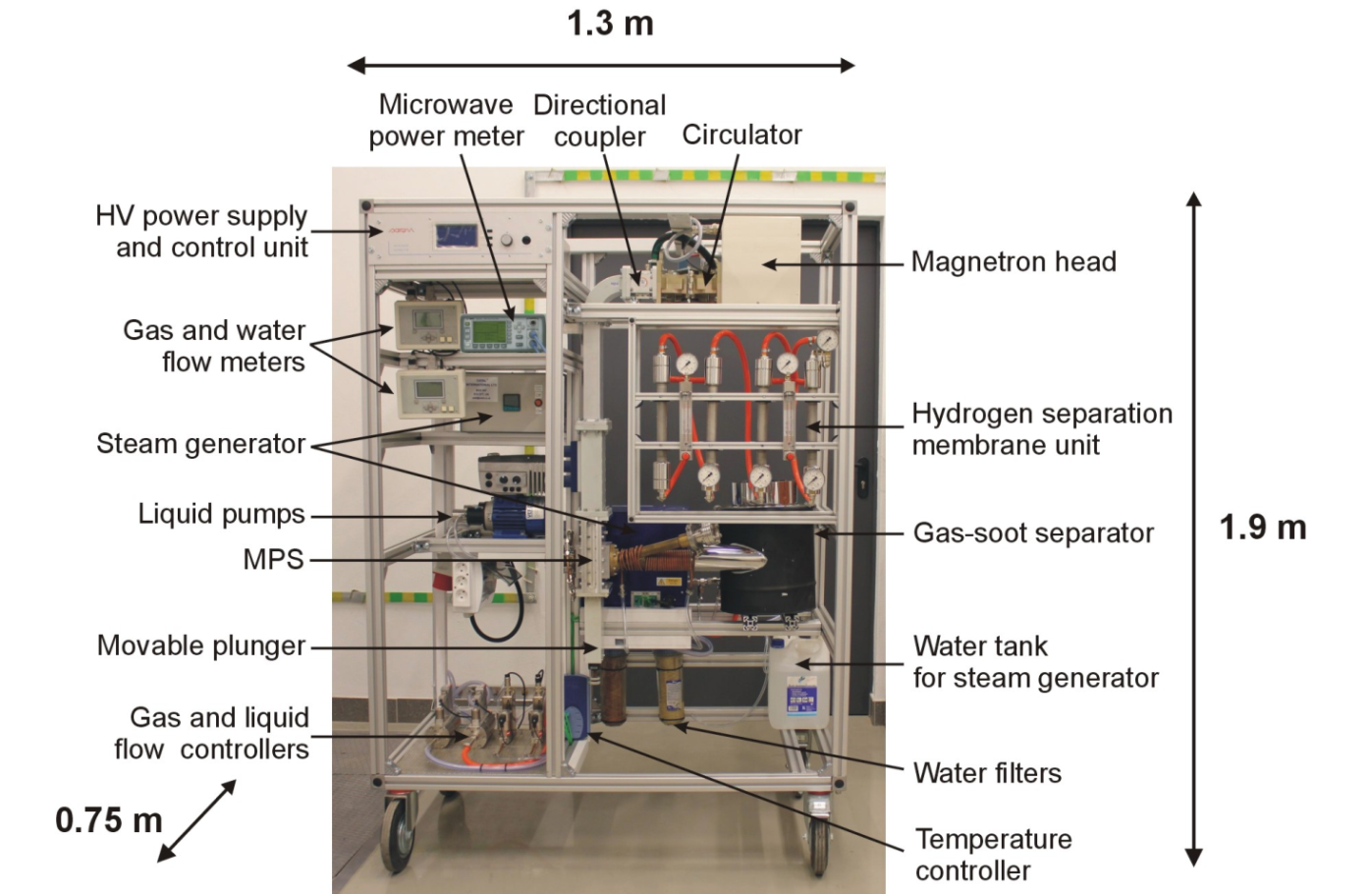 Jasiński et al., Atmospheric pressure microwave plasma source for hydrogen production, Int J Hydrogen Energy (2013) 38, 11473-11483
Summary and conclusions
The investigations showed some advantages of using the metal-cylinder-based MPS in terms of the performance and hydrogen production rate and energy yield:
Operation with various gases (N2, Ar, CO2) and mixtures with alcohols
High gas flow rates at atmospheric pressure
Microwave power of a few kW
Various plasma-chemical processes can be realized
The axial method of introduction of the ethanol into the plasma solved the problem with microwaves penetration and damages of the quartz tube (resulting from soot production) and allowed to improve the production of hydrogen efficiency parameters
For the pyrolysis a problem with soot production occurred when isopropanol was processed, even at a small isopropanol vapour flow rate of 0.4 kg/h
The best results of hydrogen production rate and energy yield for ethanol (pyrolysis) were 66.7 g(H2)/h and 22.2 g(H2)/kWh, respectively, and for isopropanol (dry reforming) - 92.7 g(H2)/h and 18.6 g(H2)/kWh, respectively
 Hydrogen selectivity was up to 100 % for ethanol (pyrolysis) and up to 37% for isopropanol (dry reforming)
The results do not approach DOE’s 2020 target (H2 energy yieldof 60 g(H2)/kWh). Not yet or never will?
Pyrolysis of ethanol and isopropanol – summary
Experimental setup
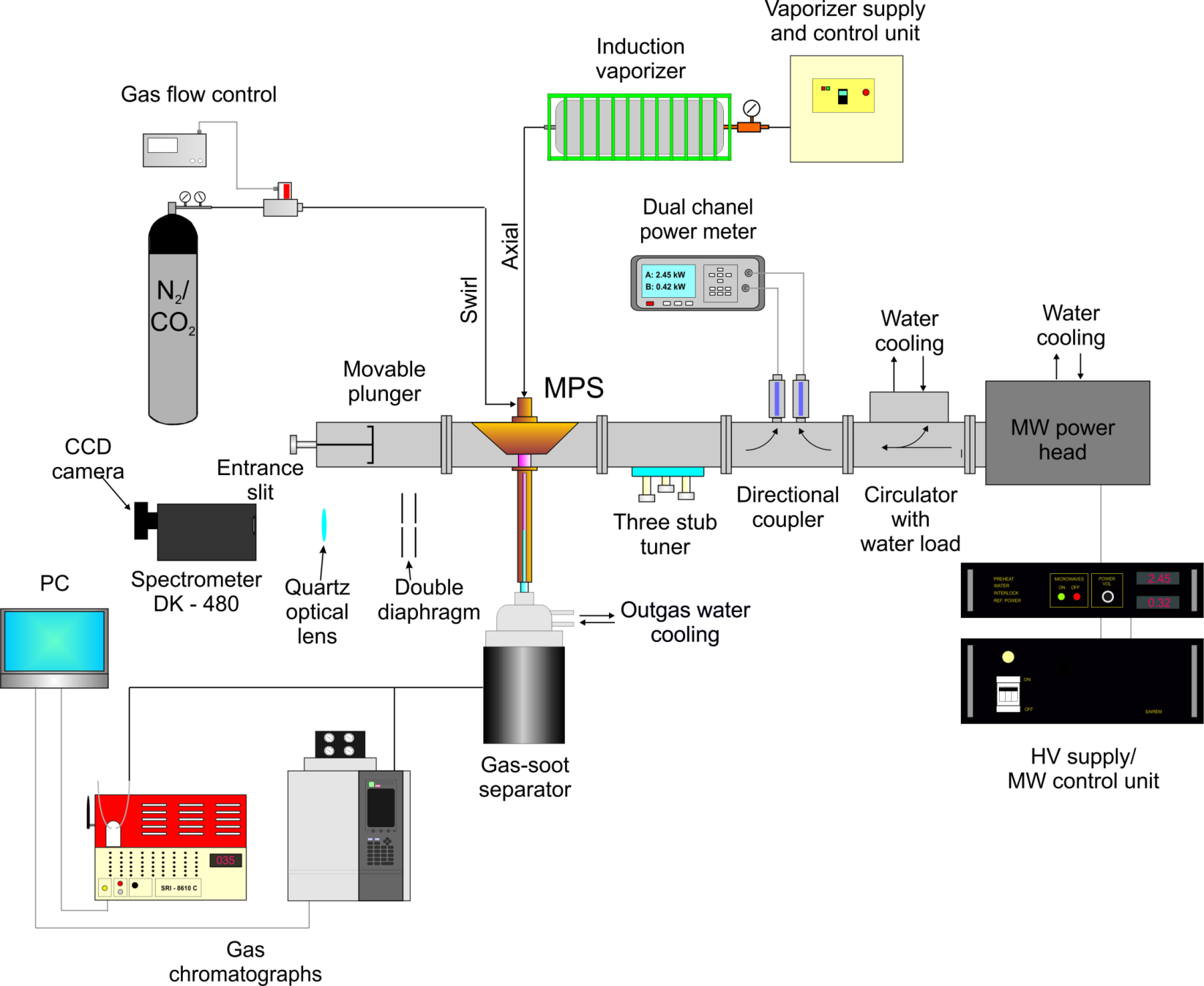 Diagram of the experimental setup for hydrogen production via alcohol conversion
Pyrolysis of ethanol (C2H5OH → 3H2 + CO + C)
915 MHz; C2H5OH added to axial flow
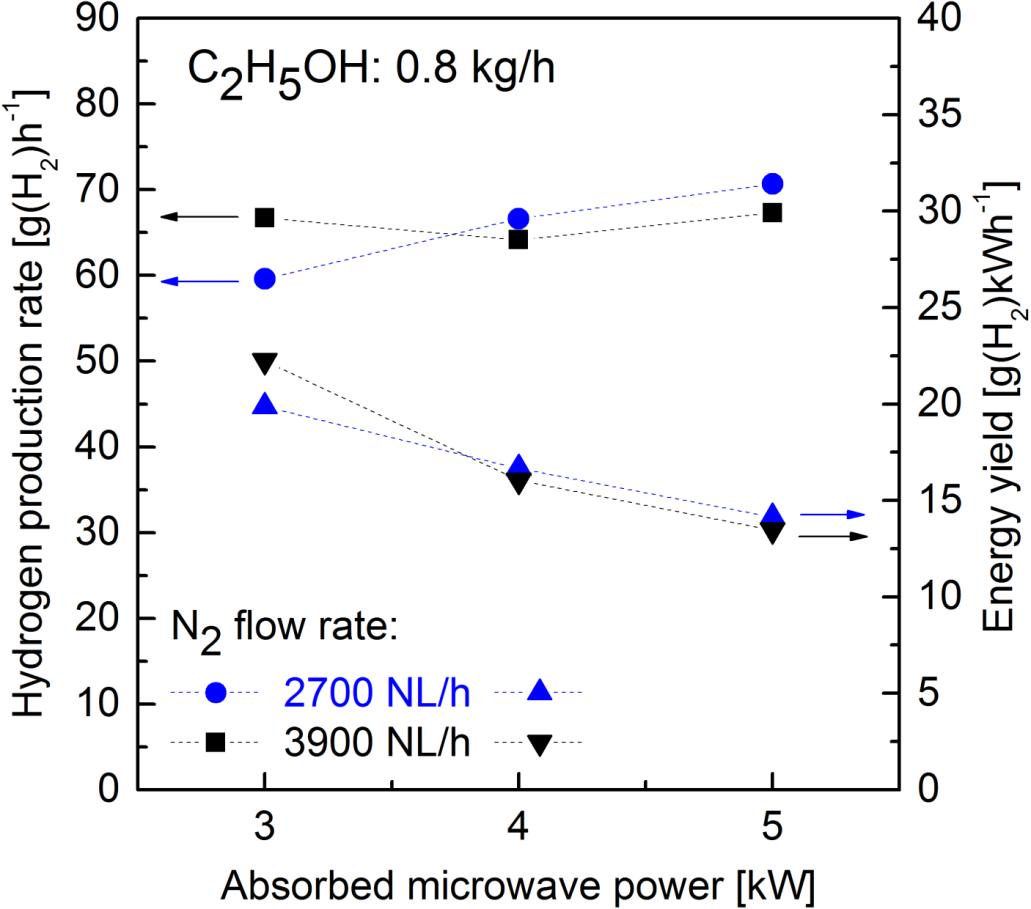 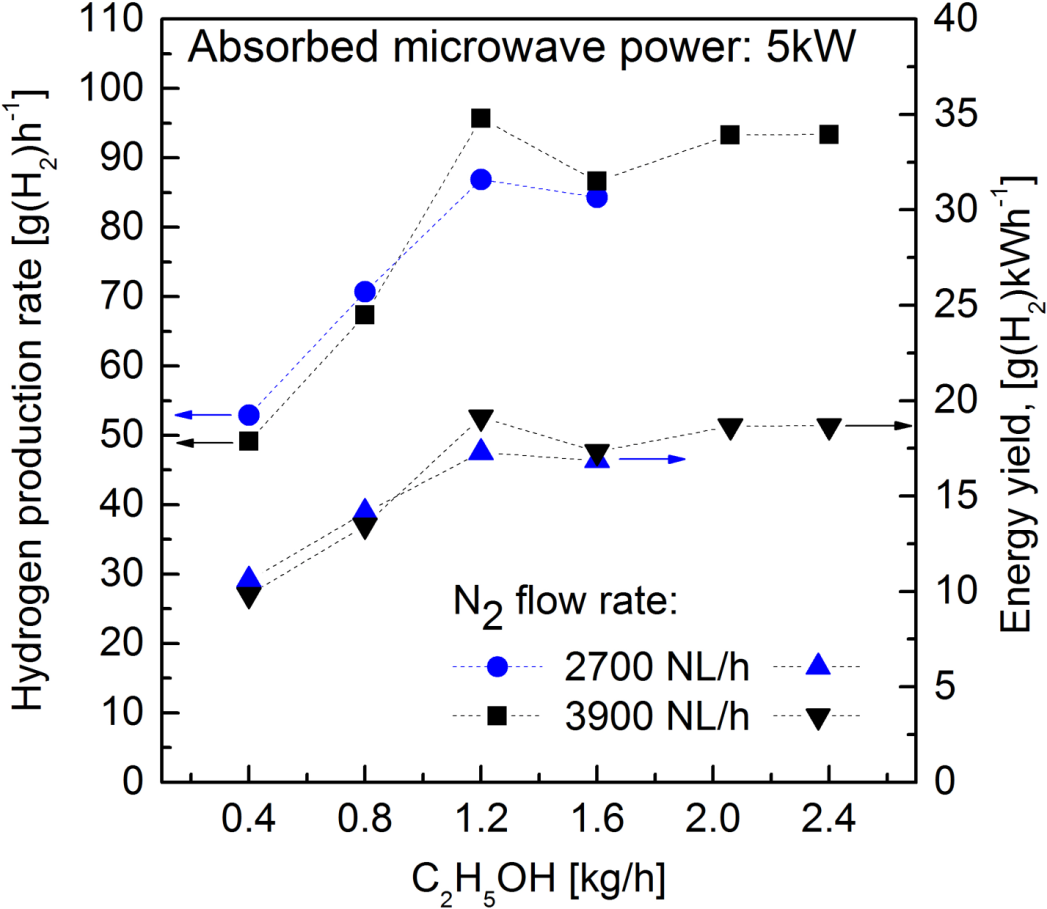 Best results: up to 95.7 g(H2)/h and up to 19.1 g(H2)/kWh 
Ethanol conversion into hydrogen: up to 100%
Hydrogen production rate and energy yield for N2 plasma as a function of C2H5OH flow rate for N2 flow rate 2700 NL/h (on the left) and 3900 NL/h (on the right).
28
Dry reforming of ethanol and isopropanol – summary
915 MHz; alcohol added to axial flow
Dry reforming of ethanol (C2H5OH + CO2 → 3H2 + 3CO)
915 MHz; C2H5OH added to axial flow
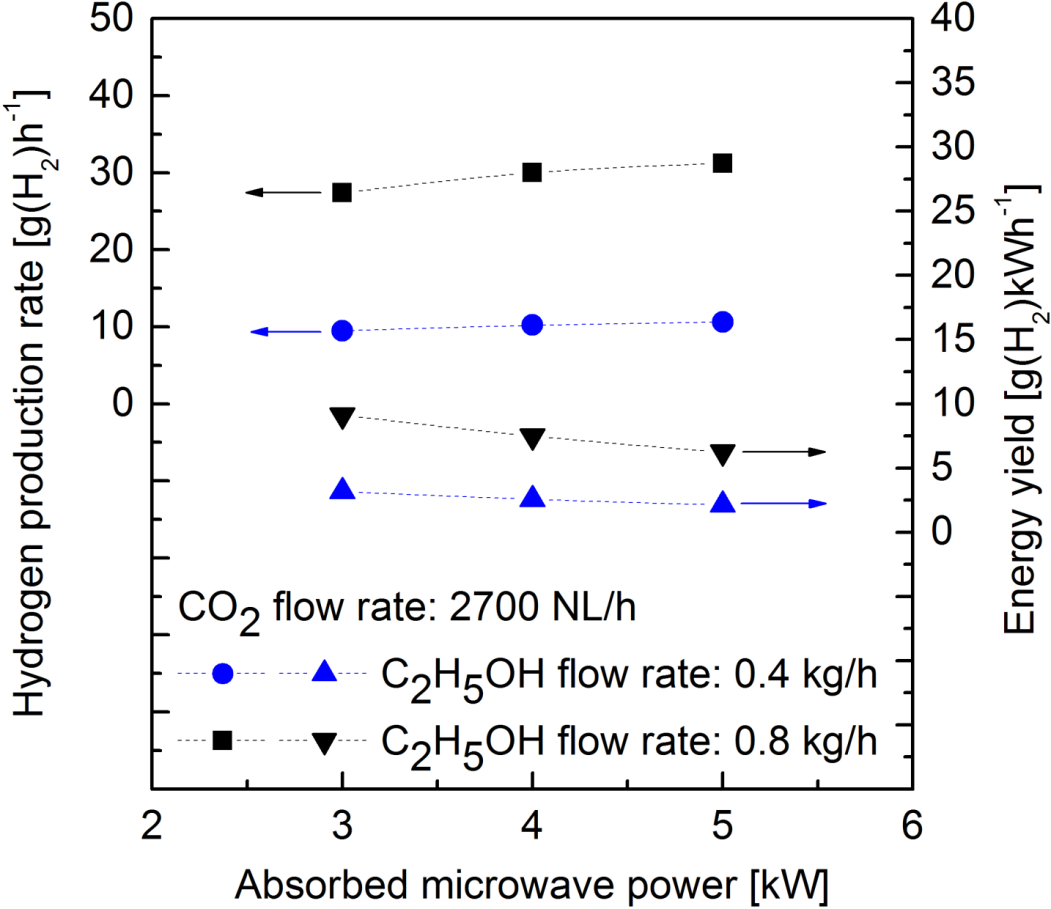 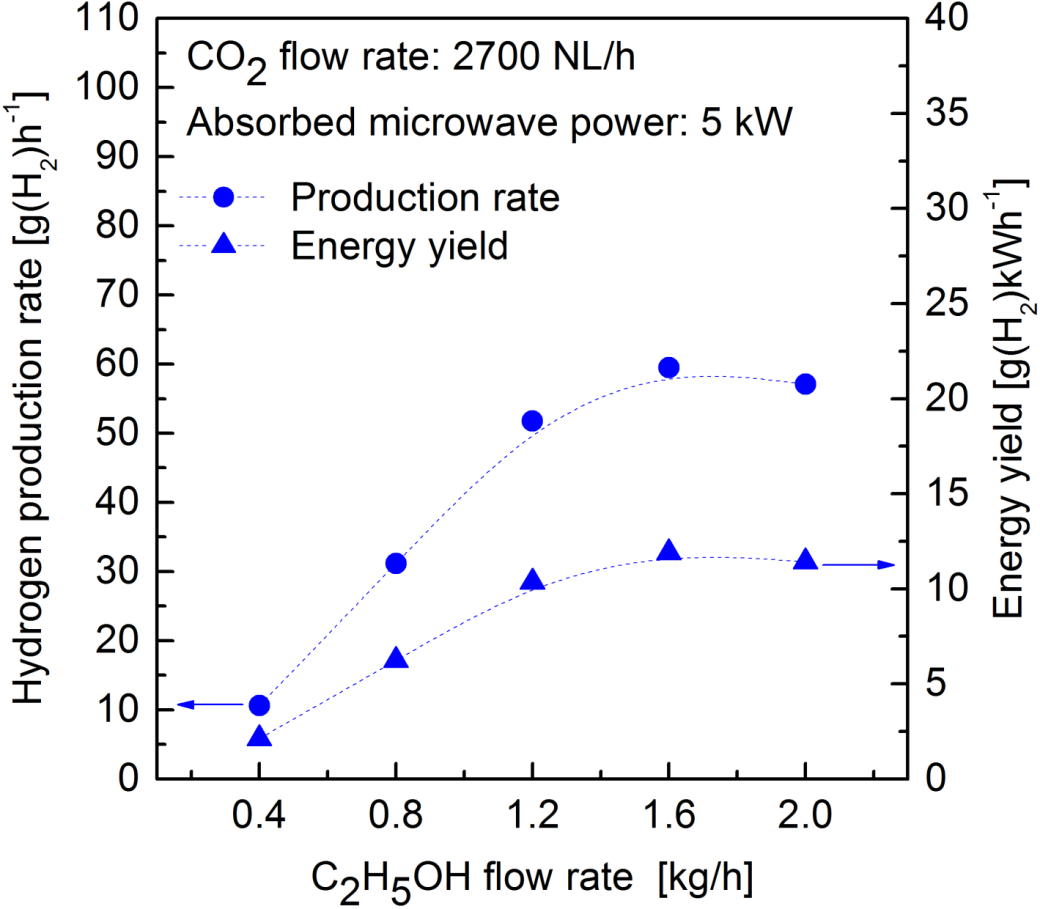 Best results: up to 59.5 g(H2)/h and up to 11.9 g(H2)/kWh 
Hydrogen selectivity: up to 33 %
Hydrogen production rate and energy yield for CO2 plasma as a function of absorbed microwave power (on the left) and as a function of C2H5OH flow rate (on the right).
30
Dry reforming of isopropanol (C3H7OH + 2CO2 → 4H2 + 5CO)
915 MHz; C3H7OH added to axial flow
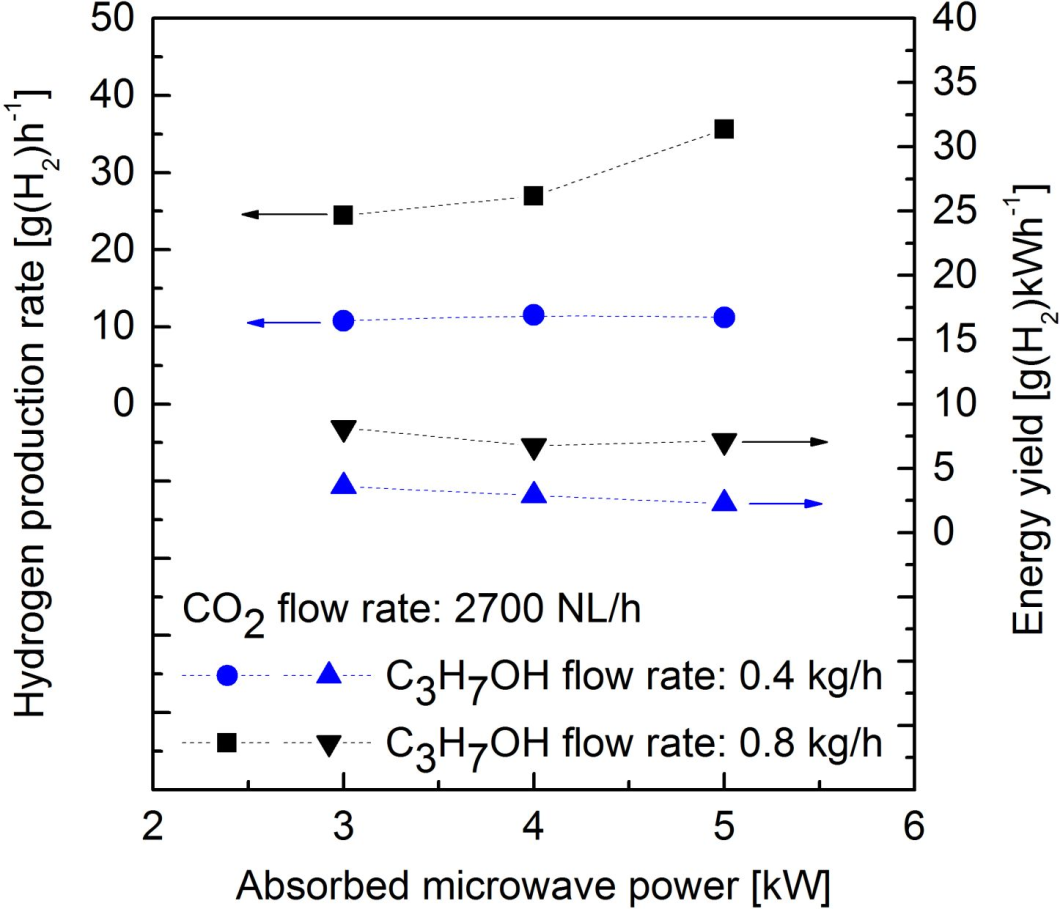 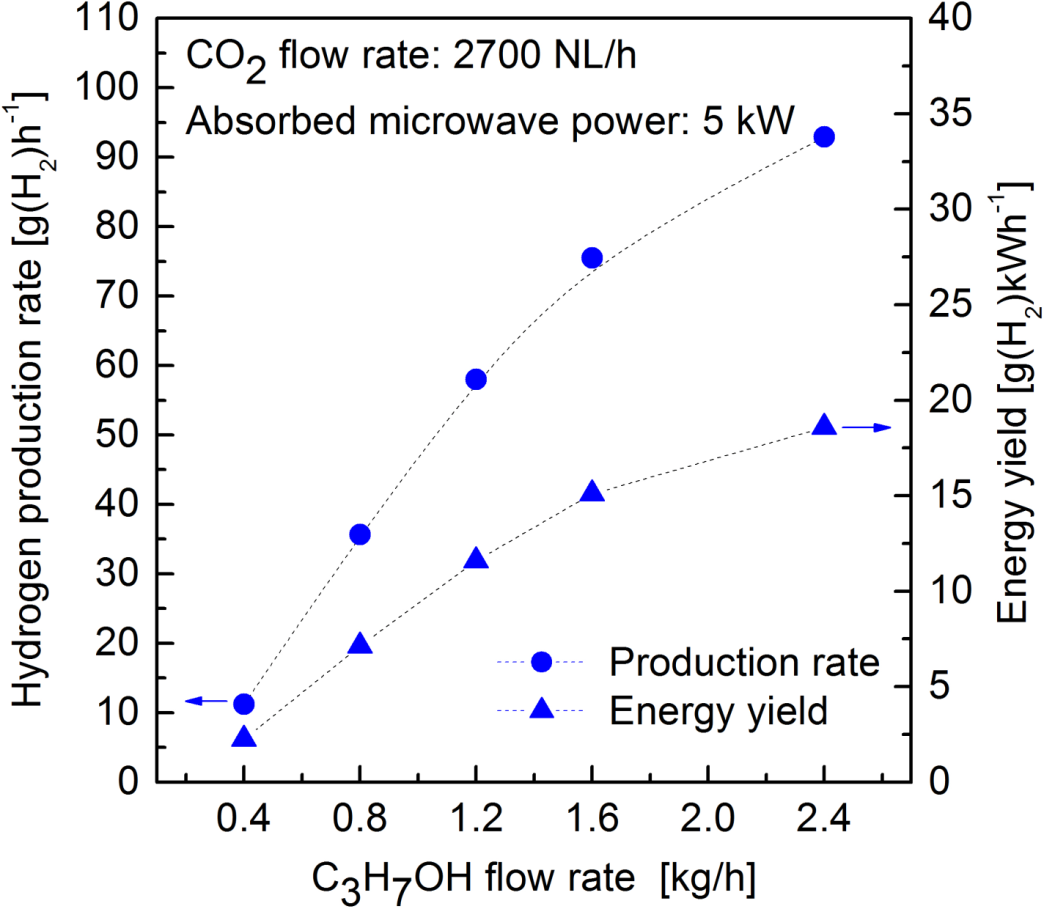 Best results: up to 92.9 g(H2)/h and up to 18.6 g(H2)/kWh 
Corresponding hydrogen selectivity: up to 37 %
Hydrogen production rate and energy yield for CO2 plasma as a function of absorbed microwave power (on the left) and as a function of C3H7OH flow rate (on the right).
31
Hydrogen production from ethanol - the best results
Hydrogen production from isopropanol - the best results
33